Recruiting and Retaining 4-H Members
Please type your name and county in the chat box to receive credit for attending this workshop.  If you are watching this online please call your 4-H Educator upon completion.
The Messaging
https://youtu.be/eTJb4dkTzTU
The Data
Wyoming 4-H Online Enrollment Data 
2012 - 2014
2013-2014 4-H Year
2012-2013 4-H Year
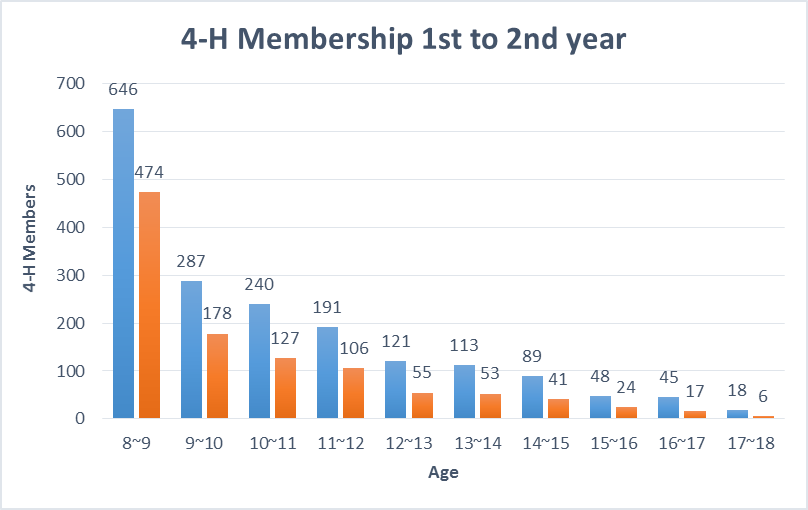 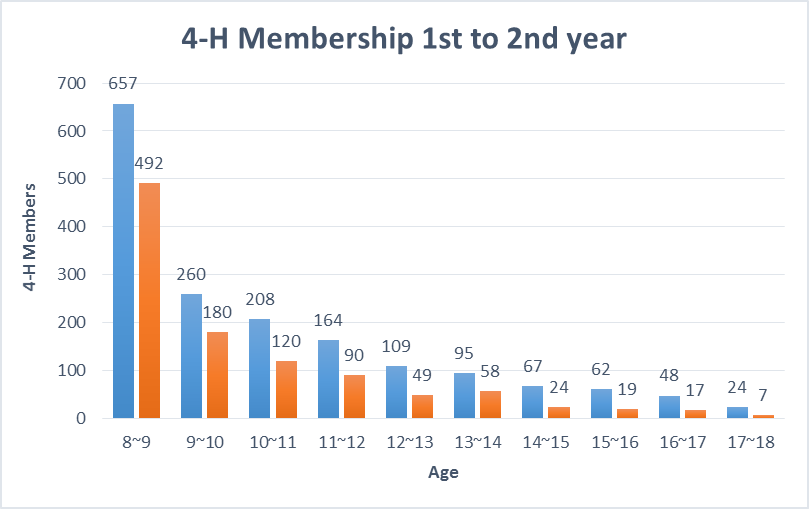 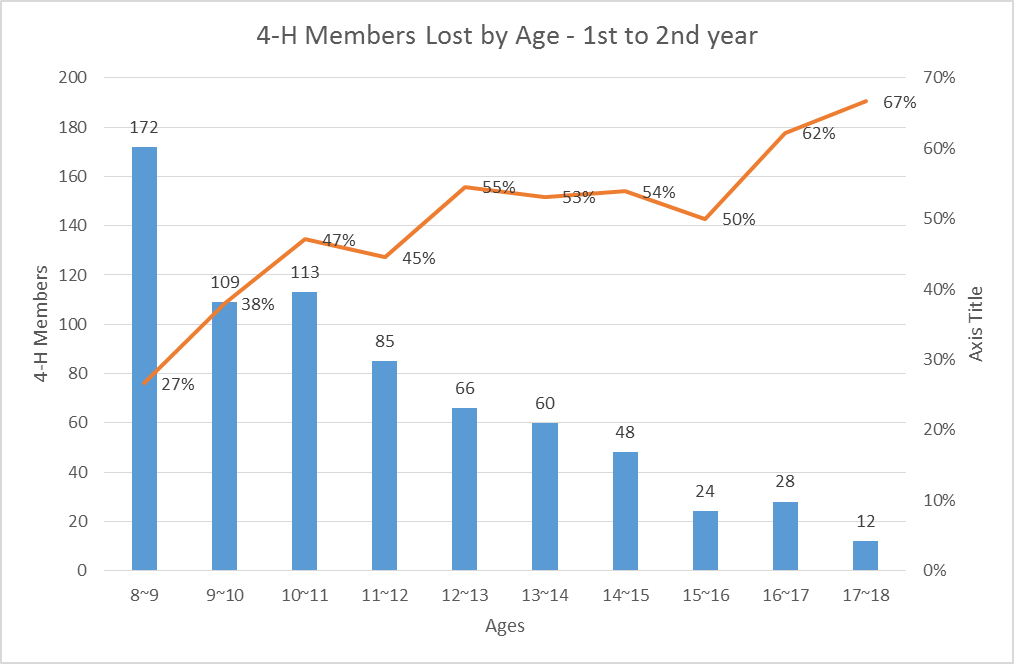 2012 – 2013
1st to 2nd – combined 44%
2nd – 3rd – 19%
3rd – 4th – 17%
4th – 5th – 17%
5th – 6th – 19%
6th – 7th – 18%
7th – 8th – 19%
8th – 9th – 22%
9th – 10th – 35%
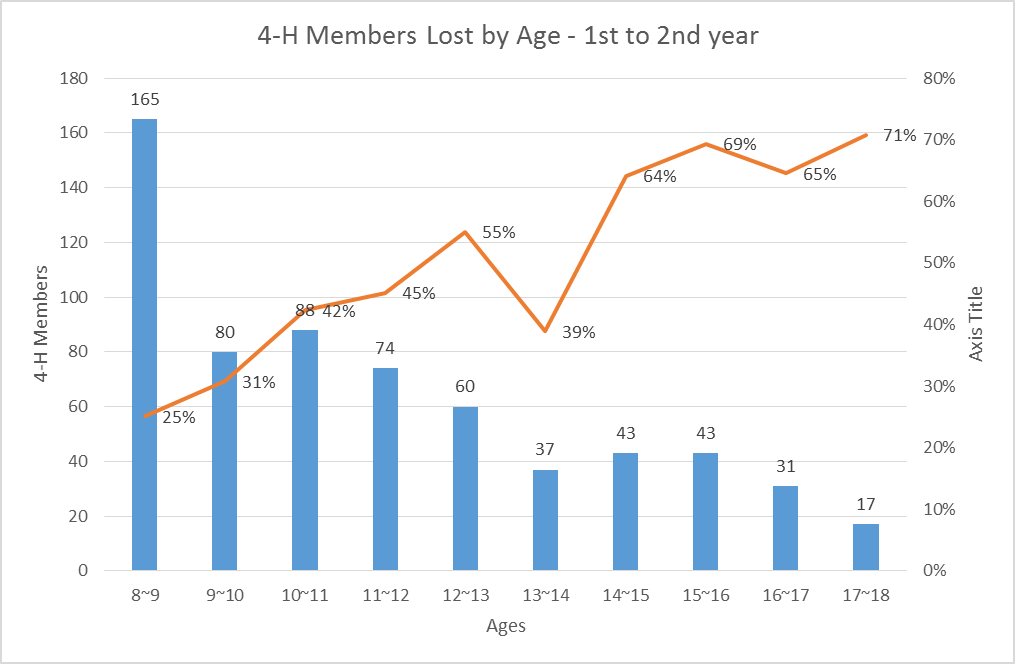 2013 – 2014
1st to 2nd – combined 42%
2nd – 3rd – 25%
3rd – 4th – 20%
4th – 5th – 19%
5th – 6th – 18%
6th – 7th – 19%
7th – 8th – 19%
8th – 9th – 21%
9th – 10th – 31%
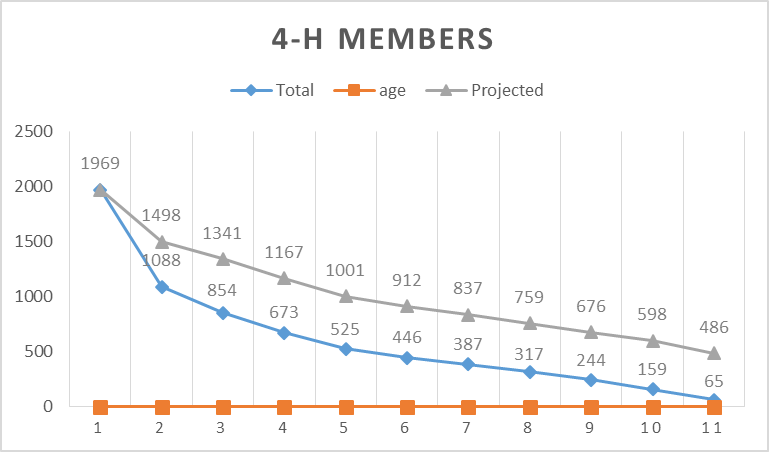 2014
Actual enrollment = 7,155
(Blue line)

Reducing attrition of 1st year members by half (44% to 22%) 2012 – 2014

Projected enrollment = 11,234
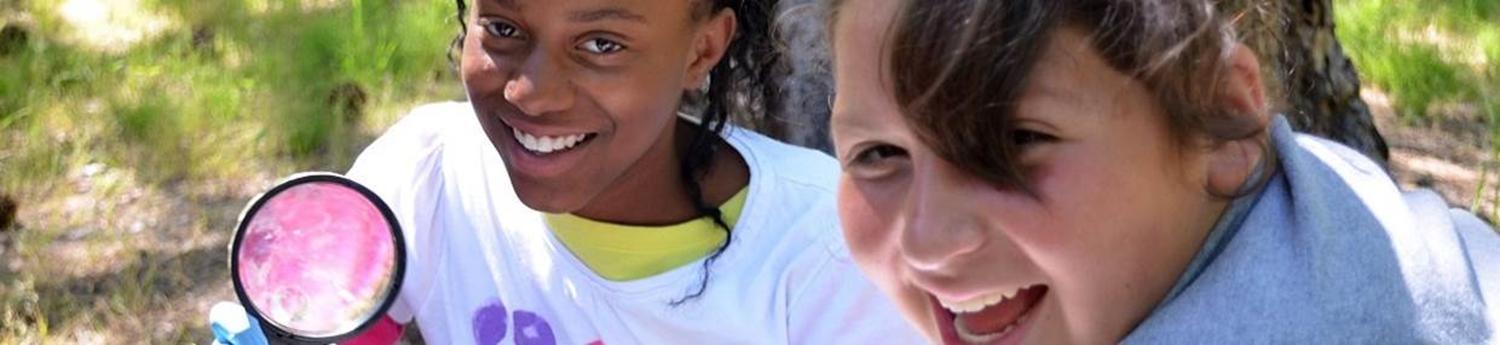 Youth Retention Study
2014-2018
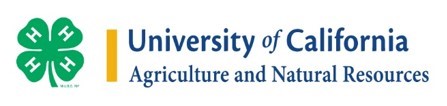 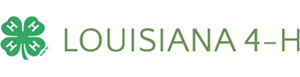 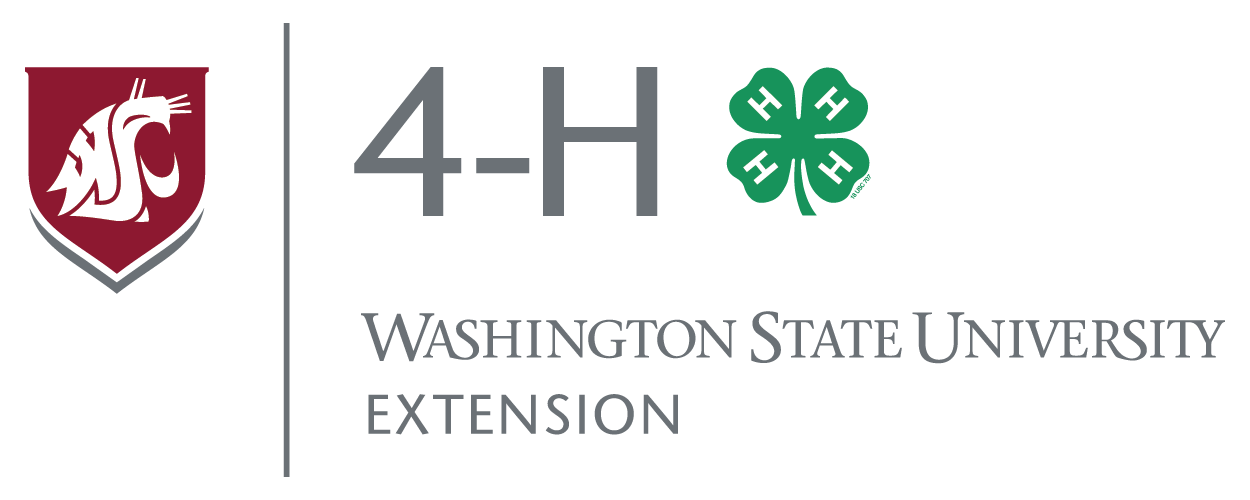 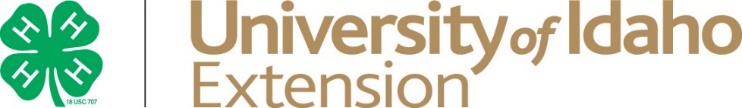 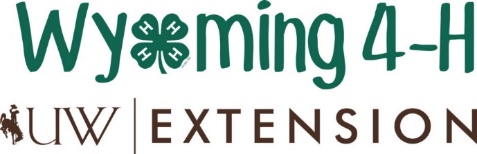 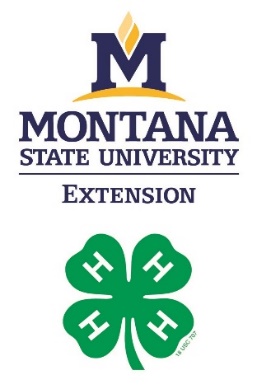 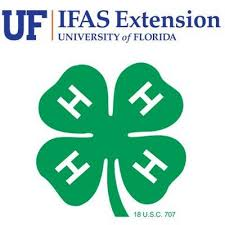 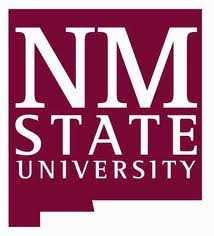 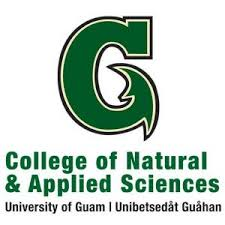 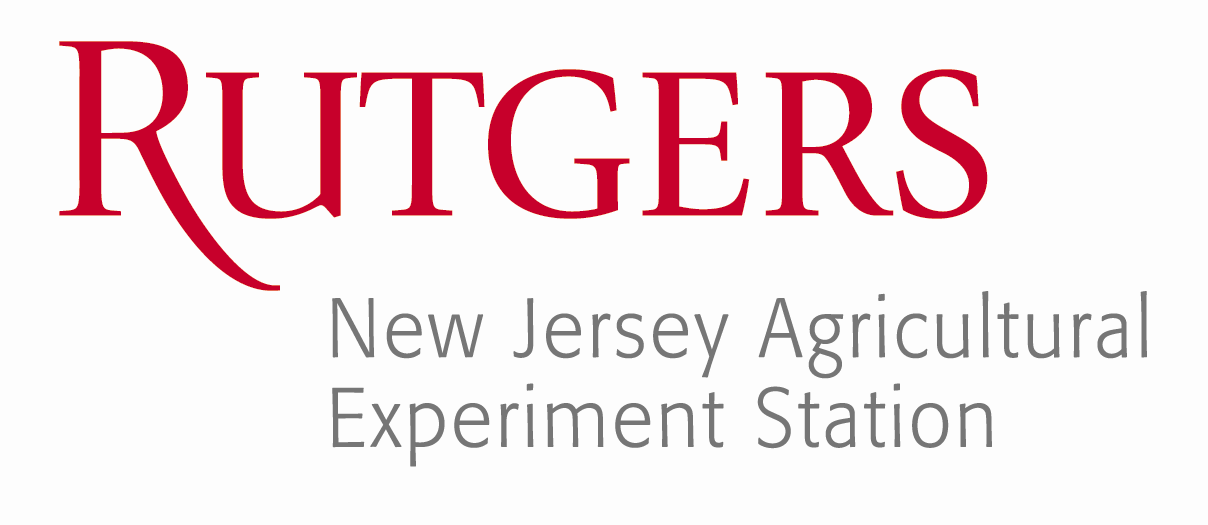 [Speaker Notes: Kendra & JoLynn introduce themselves]
States involved
Alaska: part of the 2014-15 planning team
University of Guam: joined planning team in 2018
[Speaker Notes: KENDRA]
Topics from surveys
[Speaker Notes: JOLYNN]
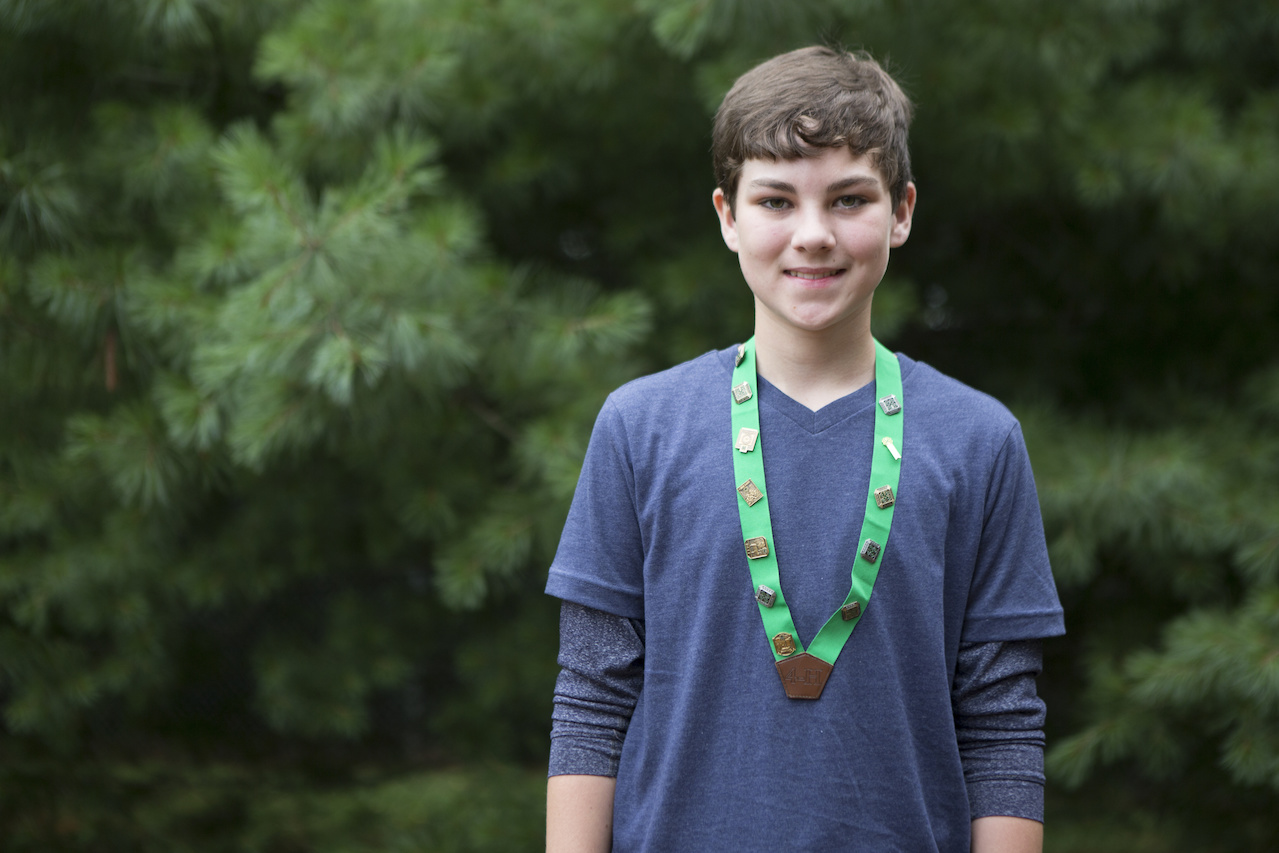 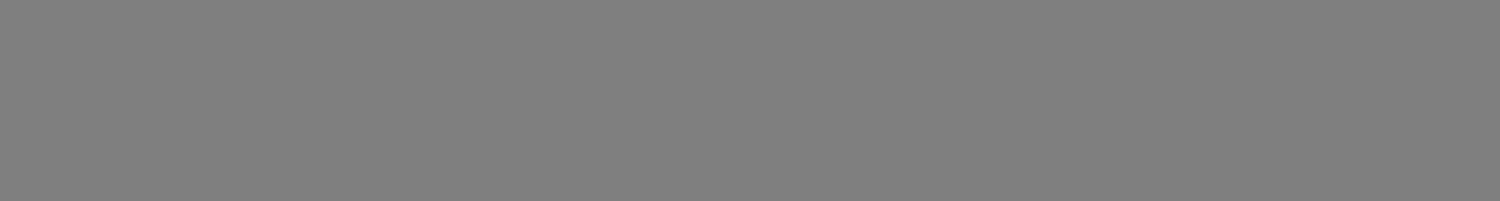 ​Why did you join 4-H?
​
Try new things (58%)
Have fun (48%)
Family History 36%)
Skill Building (32%)
[Speaker Notes: KENDRA

Quantitative 
Participants could choose more than one
Other choices were:
Had a friend in 4-H: 27% 
Make friends: 32%
Show at fair: 29%
Community service: 26%
Personal growth: 28%
Other: 7%]
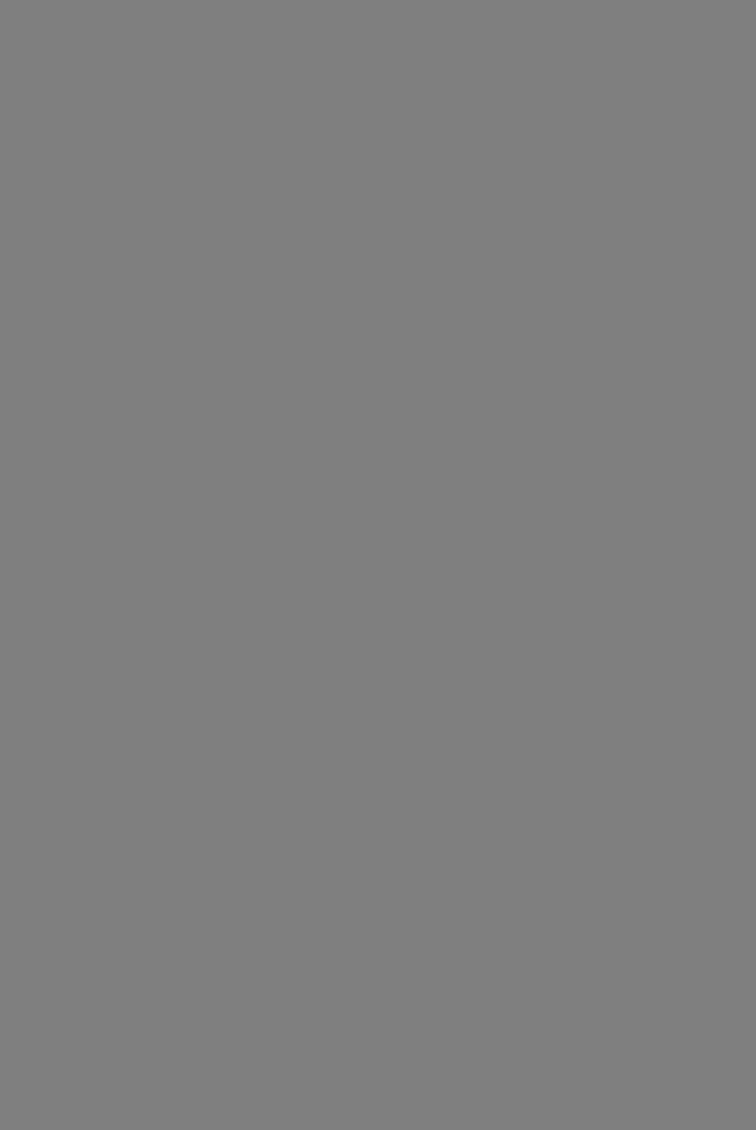 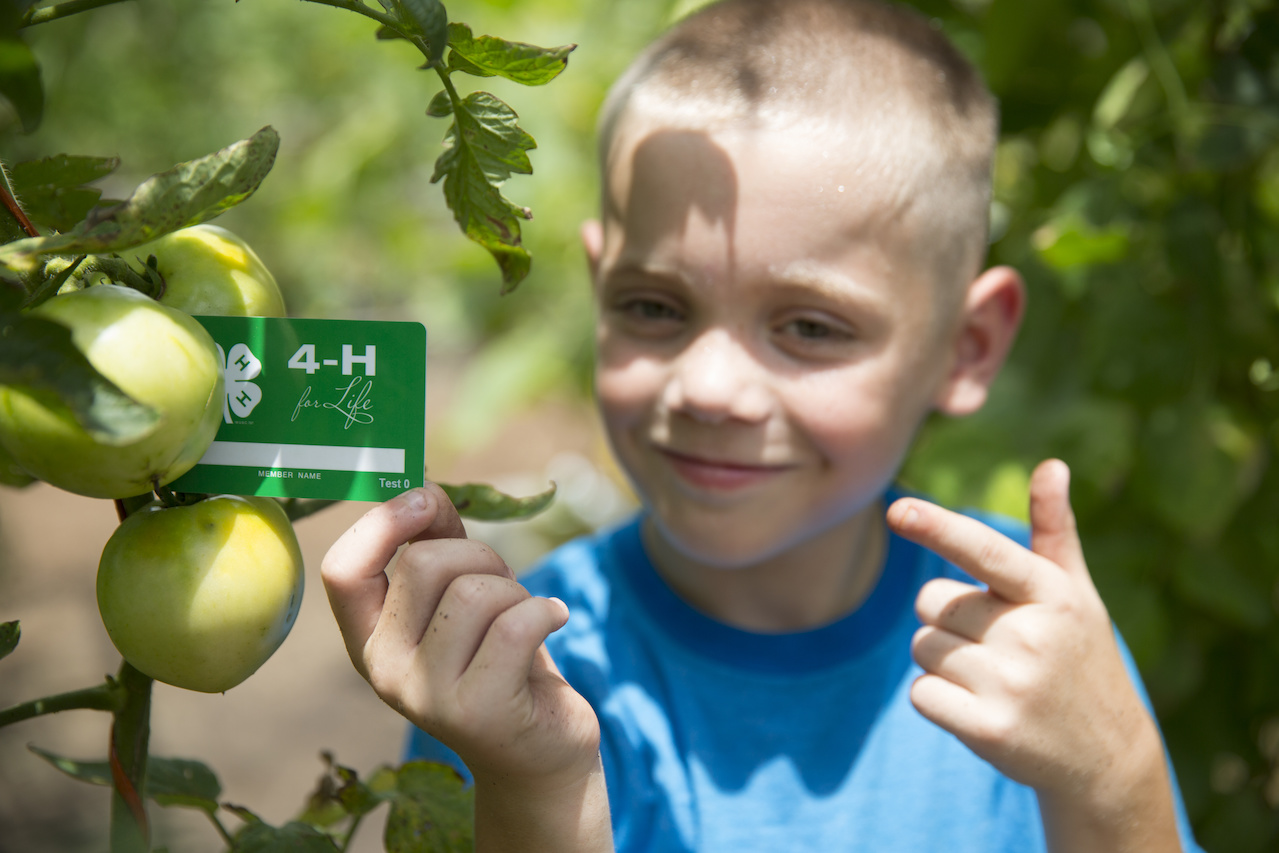 What is the best part about 4-H?
Project activities (34%)
Fair/Showing animals (18%)
New people and friendships (15%)
Learning opportunities (13%)
[Speaker Notes: JOLYNN

Based on qualitative (open-ended data)….]
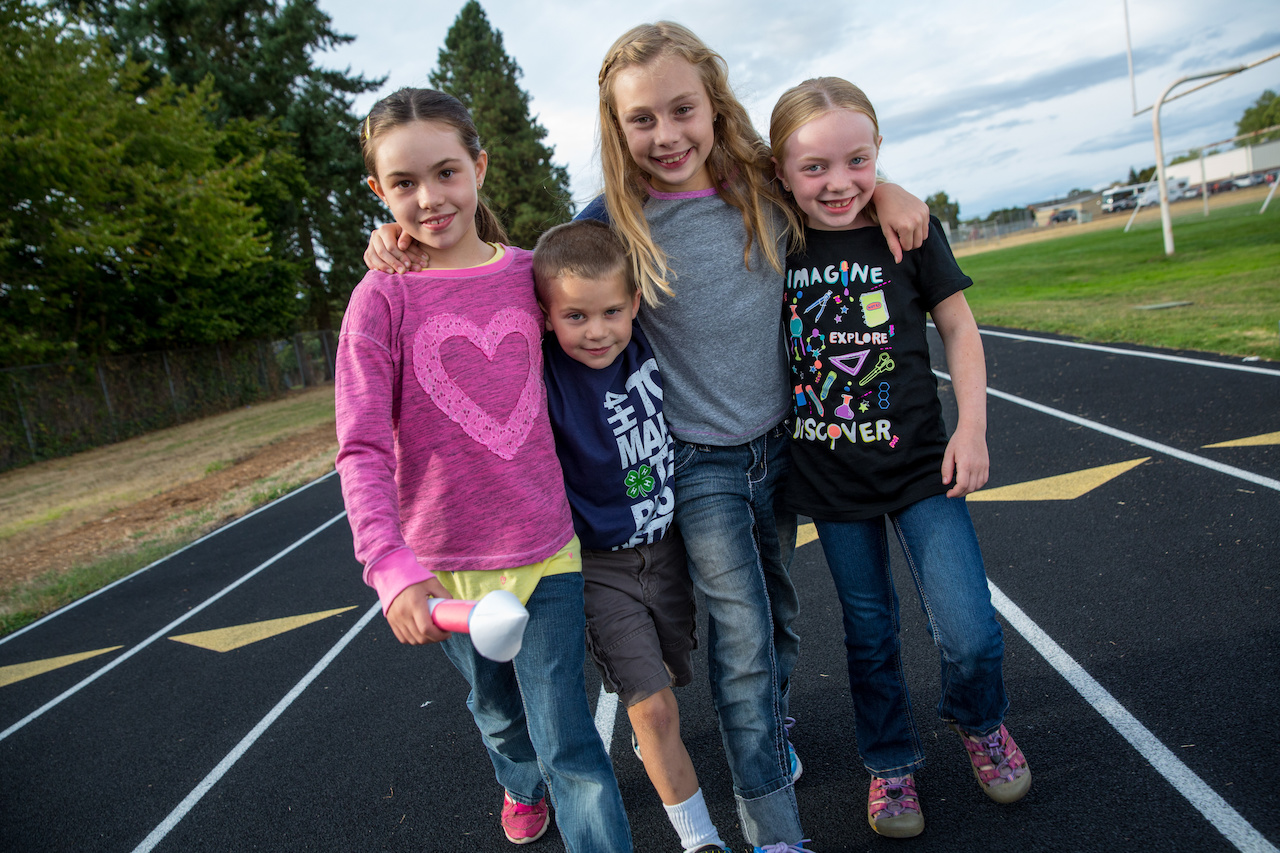 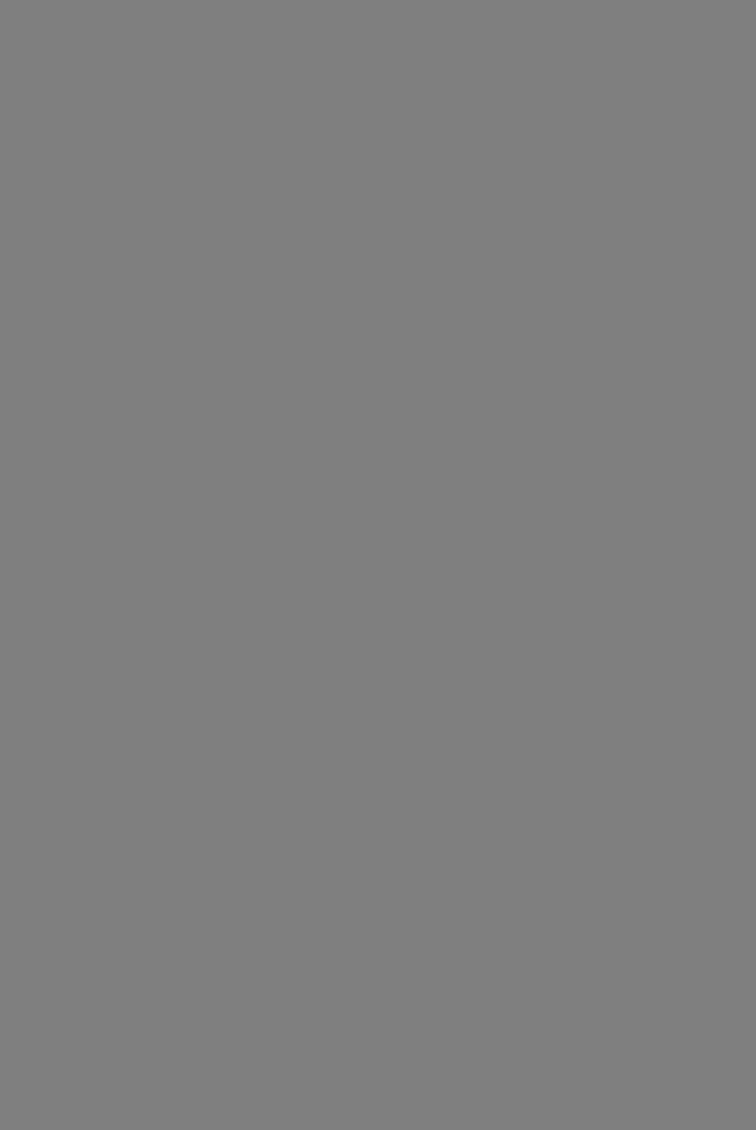 What would you change about 4-H?
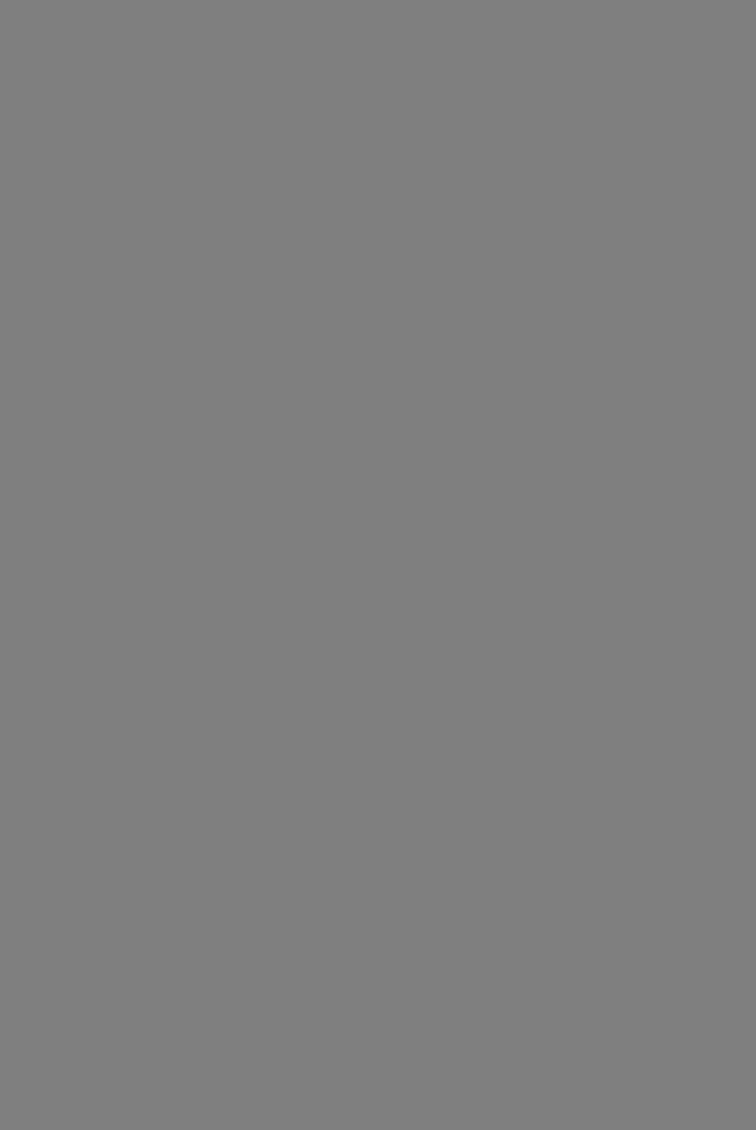 Meetings (20%)
Nothing (19%)
Lack of organization (12%)
Communication issues (10%)
[Speaker Notes: JOLYNN

Based on qualitative (open-ended data)….

Communication and organization: matches adult responses from previous years

Meetings: too long, boring, not fun, meet more often]
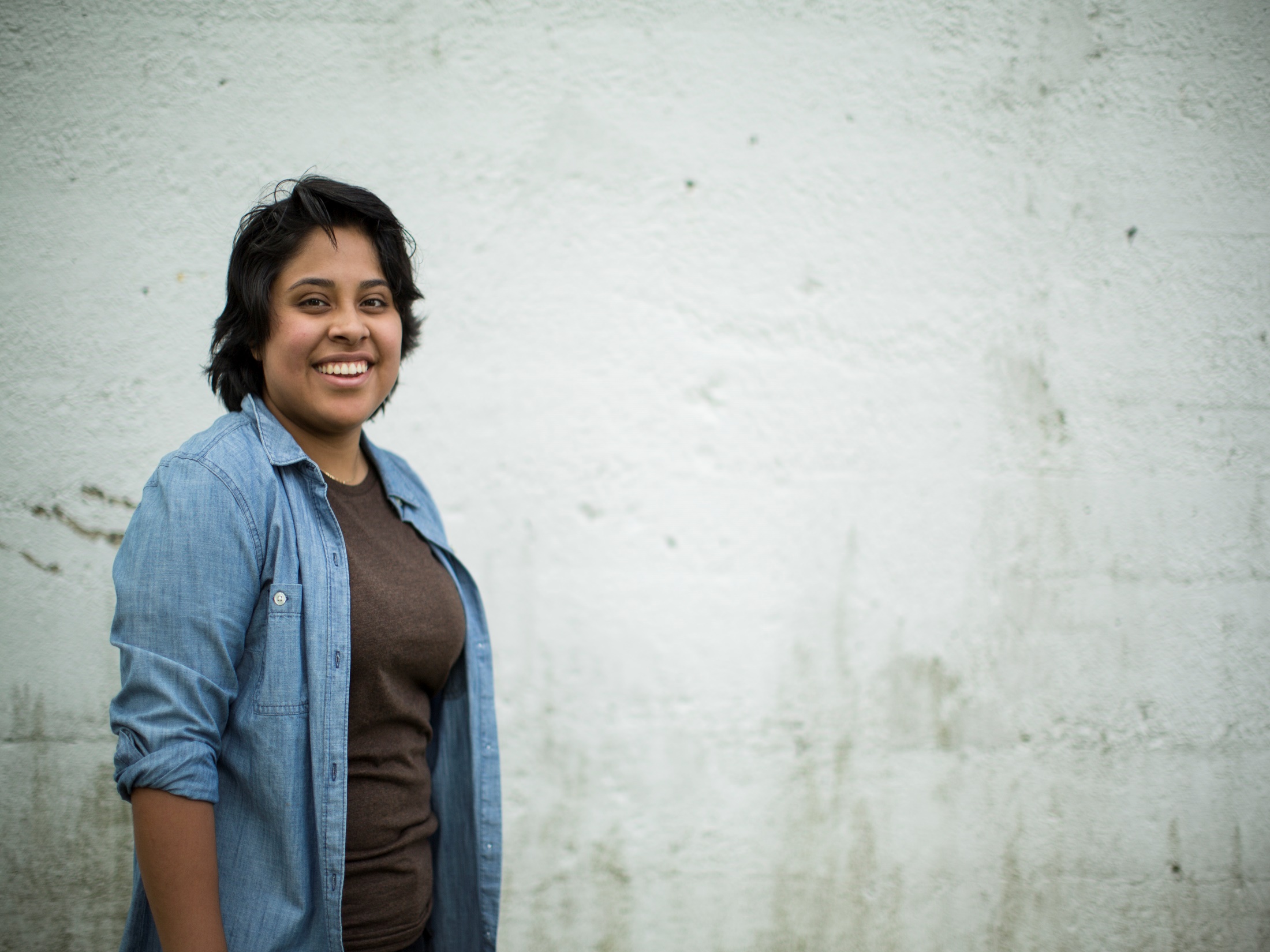 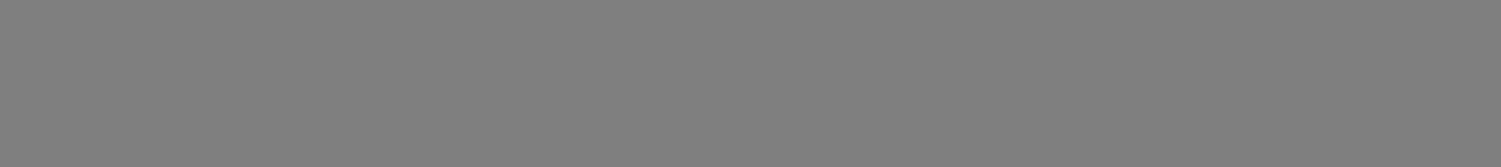 Why youth might not come back…

Didn’t feel connected to other youth (19%)

Don’t have time (15%)

Didn’t know when club or project met (12%)
% represents % that said “a little true” or “completely true”
[Speaker Notes: JOLYNN

First started asking these questions in 2016-17]
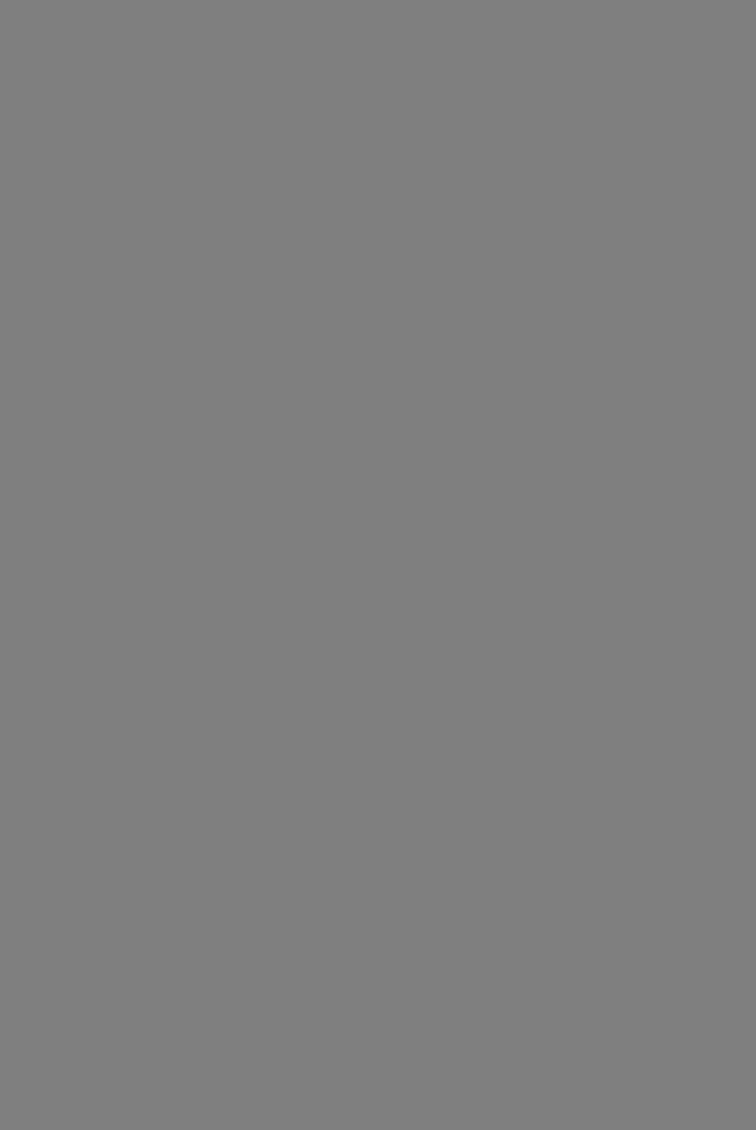 Adults: Expectations
55%
had expectations
Of those, 57% felt expectations were met
[Speaker Notes: JOLYNN

Lack of guidance and instruction, negative communication, and negative organization have been consistently key issues and ways that expectations have not been met. Similar to other qualitative findings about issues with the program. 

Responses to question: “If you or your child had expectations, what were they?”]
What Can We Do?
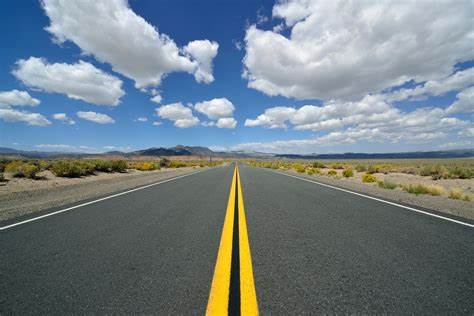 Your Personal Experience
What group or organization have you belonged to that you truly enjoyed?
How long were you involved in group?
What made you want to stay involved?
Loading Up Your Car!
Think about strategies to reach the clusters of youth and families in your community.  
Where are the kids?  
Where are the families?  
Where are the members that                                 may not know anything                                       about 4-H?
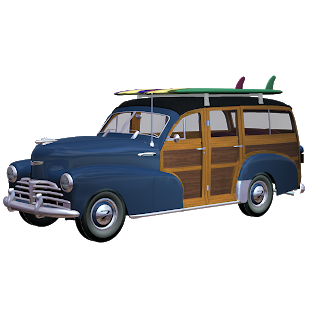 What Do Your Billboards Say?
“Why 4-H?” 
Youth perspective
Parent perspective
Community perspective
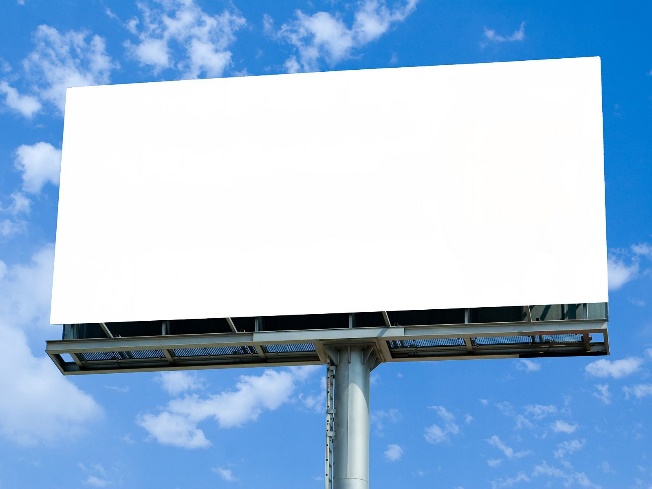 Roadblocks and Exits
What are the Exits?
What are the Roadblocks?
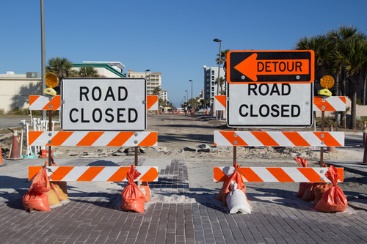 Indicators of Success
Club/Group Processes - Overall: 
Youth are engaged organizing and planning club/group events 
Parents are engaged in supporting roles 
Youth are becoming self-governing 
Youth are having fun while learning and achieving success in leadership 
Community and club/group are becoming supportive of each other 
Club/Group Organization – Engaging Youth: 
Youth are engaged in establishing the rules and by-laws 
Youth are in leadership and/or officer roles 
Youth are involved in creating club program plans/calendars
Indicators of Success
Club/Group Organization – Engaging Parents: 
Parents are invited and engaged within the club/group for support responsibilities 
Family events and activities are encouraged and planned by the club/group 
Parents are communicated with and recognized 
Club/Group Youth Leadership and Self-Governance: 
Club rules and by-laws are real, living documents, and reviewed annually by the youth (Not just a rubber stamp activity) 
Club program responsibilities involve ALL youth – the club is not led by the adults, rather the youth 
Club officers are participating in training, and recognizing their role, not just their position 
Youth are being encouraged and supported to become active in county, district and state 4-H programs
Indicators of Success
Club/Group: Fun, Learning Environments: 
Volunteers are using age appropriate and experiential learning techniques when teaching and supporting youth 
The club uses the balance of business, education and recreation with every meeting 
Social activities are part of the club program plan 
Club Group: Community Engagement: 
Community representatives are invited to participate in club meetings for a particular purpose 
The club/group participates in service learning projects 
Youth, parents, families and volunteers are being recognized for their contributions 
Club/Group Recognition: 
Youth, parents, families and volunteers are being recognized for their contributions
Develop A Plan - Recruitment
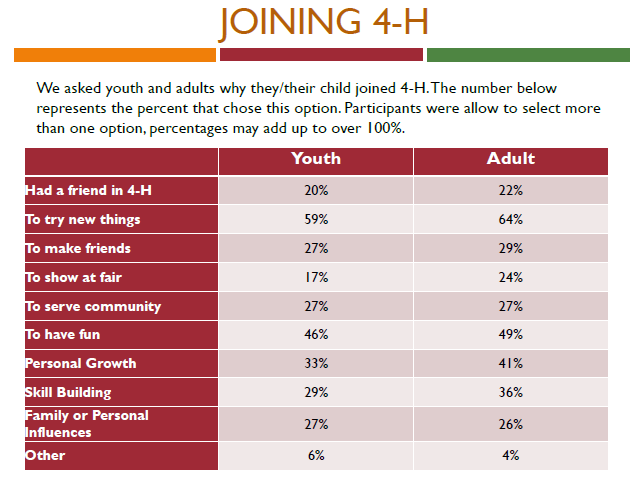 What should we consider when looking to recruit members?
What does our billboard look like?
Develop a Plan - Retention
What were your success indicators?  What does your club need to work on?
What are the roadblocks?
Why do youth leave 4-H?
Does our promotional message meet expectations?
What experiences do youth enjoy most about 4-H?
Why Youth leave 4-H
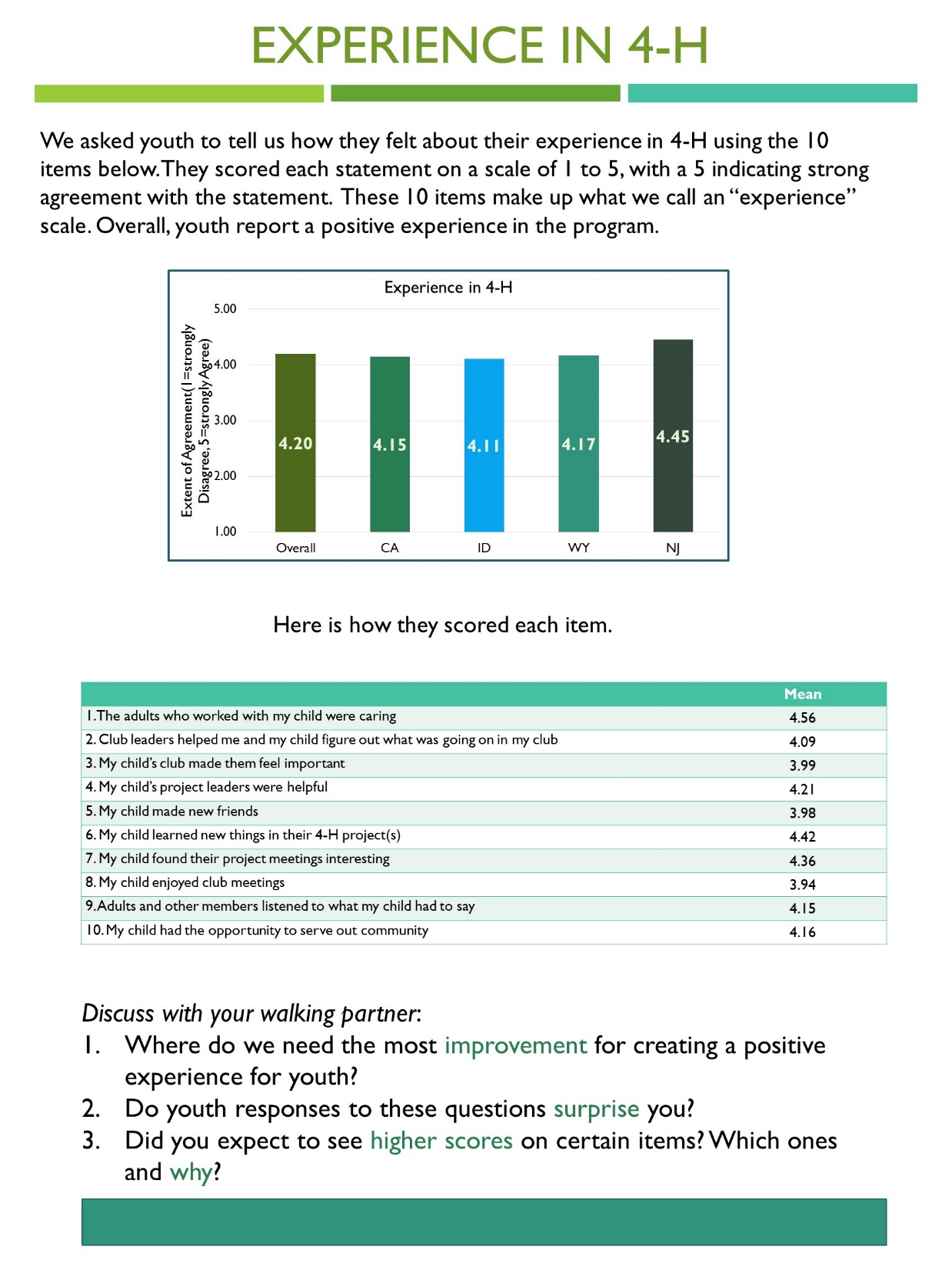 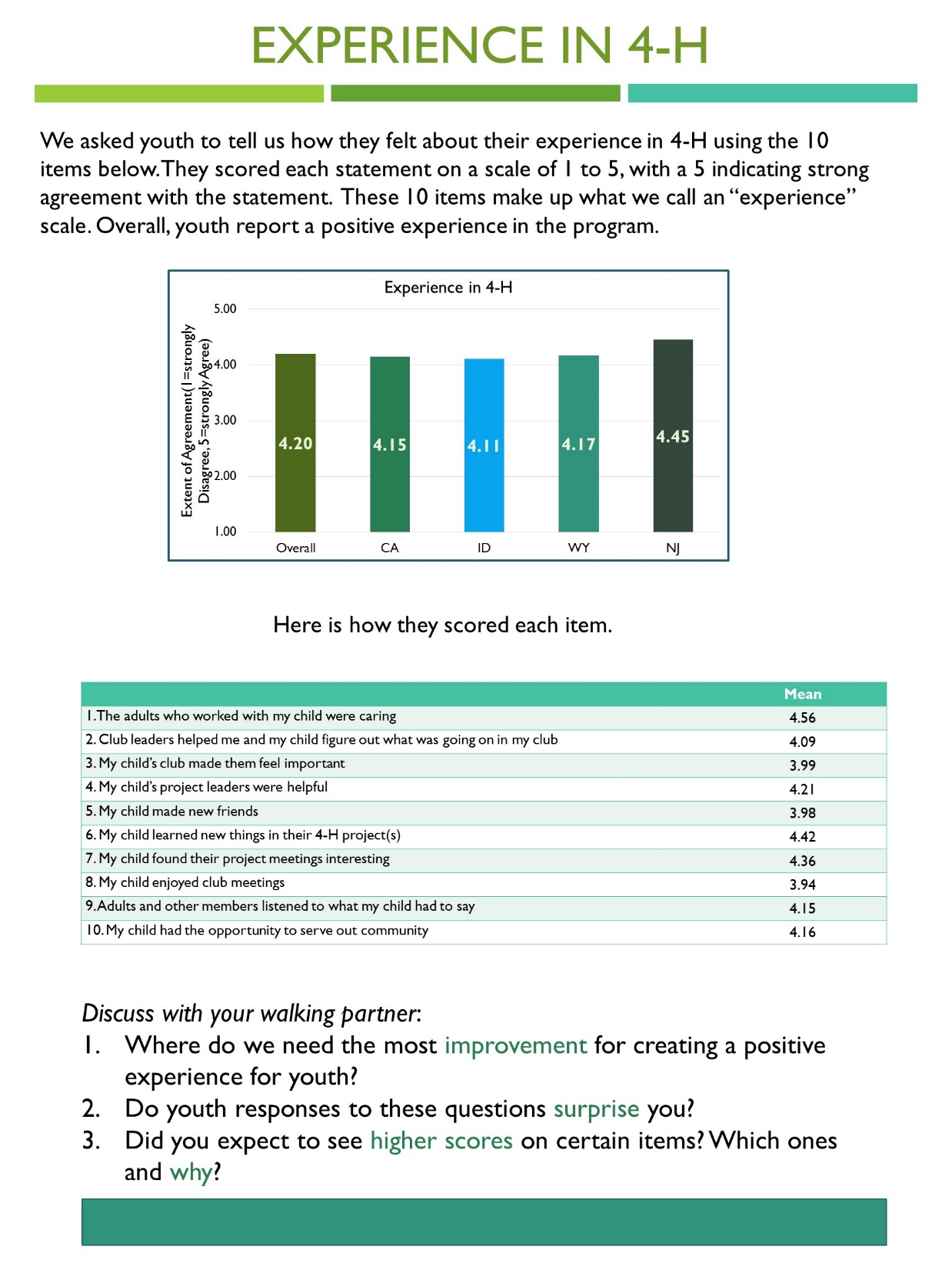 Were Expectations Met?
Take Aways
Work to make sure that we are walking the talk, does our messaging match what is happening at the club and county level.
Communication is key.
Families have expectations, find out what they are, meet them or change them.
Youth enjoy hands on learning, not meetings.  Work to make project work a priority.